Scalidophora(=Cephalorhyncha)
Головохоботные черви
Kinorhyncha
Loricifera
Gordiacea (=Nematomorpha) (?)
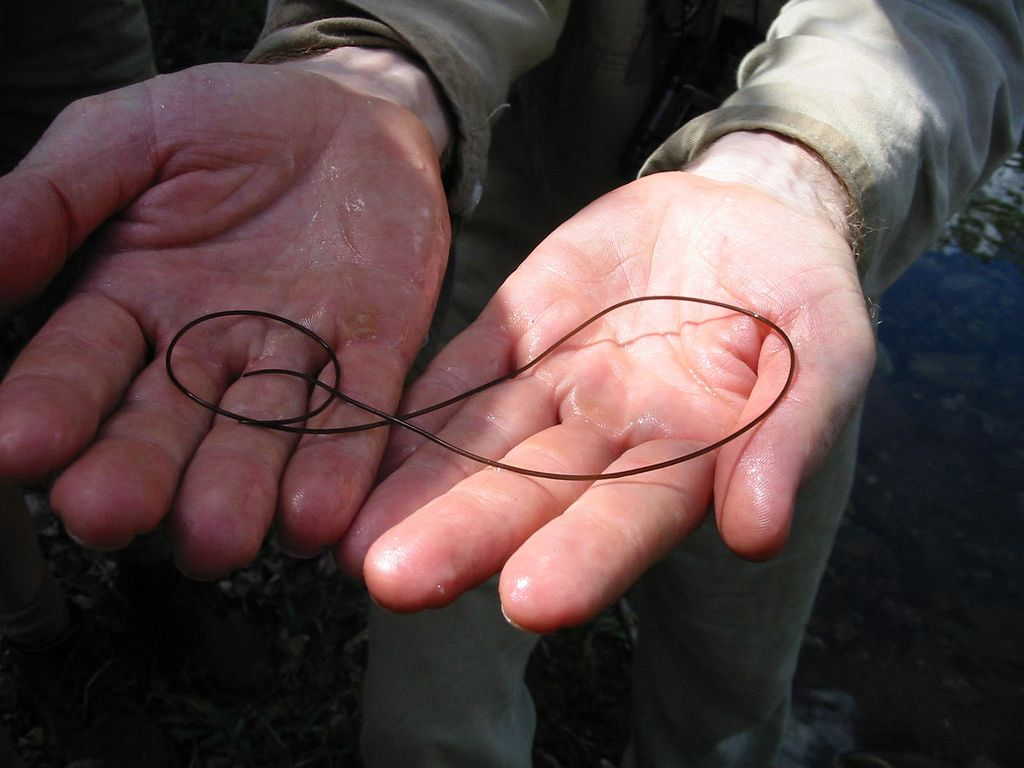 Priapulida
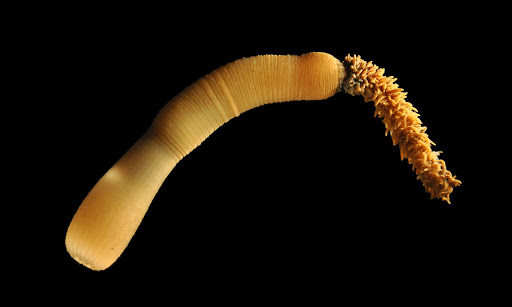 План строения
ca — хвостовые придатки;
cg — хвостовой «ганглий»;
gn — гонада;
gt — кишка;
in — центральная часть интроверта;
ir — ретракторы интроверта;
mc — ротовой конус;
ng — шейный «ганглий»;
nk — шейный отдел;
os — вооружение ротового конуса;
pn — скопления протонефридиев (правая часть: вариант киноринх; левая: Vinctiplicata);
rb — кольцевой мозг;
sc — скалиды;
tk — туловище;
vn — брюшной нервный ствол
Gordiacea (=Nematomorpha)
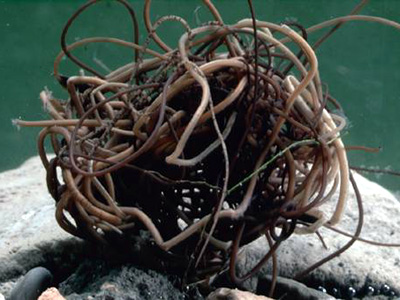 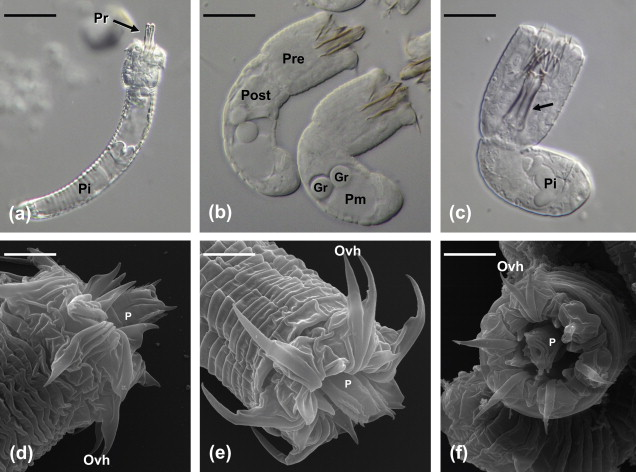 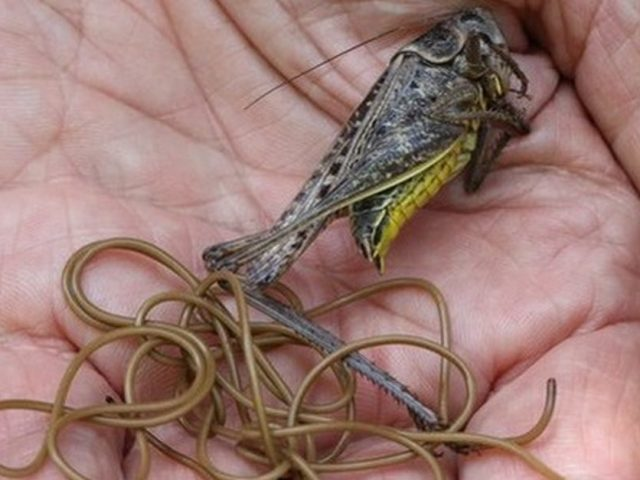 Жизненный цикл
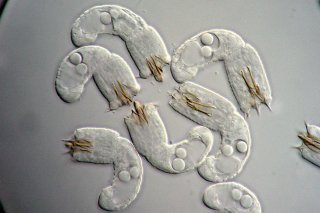 Priapulida
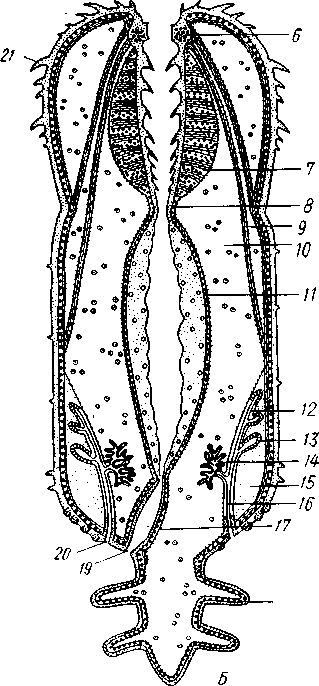 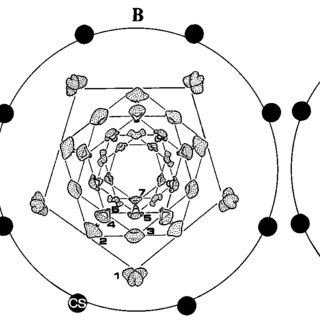 Жизненный цикл
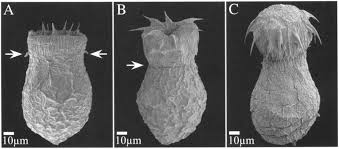 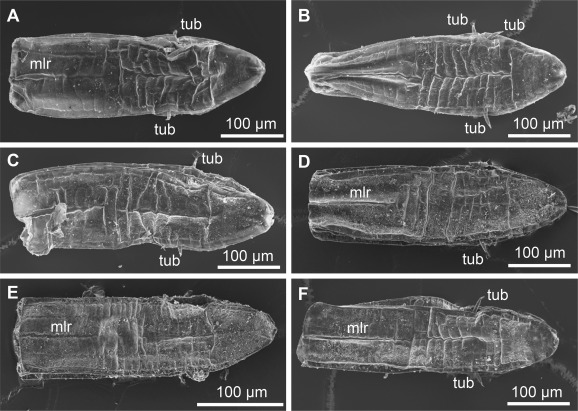